Structure of Liberty
F.H. Buckley, Scalia Law School
fbuckley@gmu.edu, fhbuckley.com
Required Materials

Office Hours
Housekeeping
What are you looking for in the course?
Housekeeping
Class participation 33%

Paper 67%
The Course
Paper 5,000 to 10,000 words, due on May 10, 2024, 

With a special emphasis on the Framers’ debates 

Topics: 
The Delegates?
Separation of Powers?
The Presidency? 
Slavery?
Secession? 
Virtue Politics?
Housekeeping
A ripping good yarn

A key to understanding the Constitution

Political Theory
Why read the Framers
Original Intent

Original Public Meaning
The key to understanding the Constitution
The Whig Theory of History: Herbert Butterfield

Charles Beard and Marxism

The 1619 Project: Nikole Hannah-Jones
The historiographical sin of anachronism
R.G. Collingwood on the study of history
E.g., What drove Mason round the bend
Getting inside their minds
A selling document by the losers

Not read outside NY

Disappears till Charles Beard discovered it
Madison’s Notes vs. The Federalist Papers
https://www.youtube.com/watch?v=E6caJv__WSM
Explaining the Revolution
The 1774 Quebec Act
U.S. 1787
Lord Mansfield: The state of slavery is of such a nature, that it is incapable of being introduced on any reasons … but only by positive law. … It is so odious, that nothing can be suffered to support it, but positive law. Whatever inconveniences, therefore, may follow from this decision, I cannot say this case is allowed or approved by the law of England; and therefore the black must be discharged.
Somerset’s Case, 1773
Lord Dunmore’s Proclamation 1775
Population US in 1776: 4 million

Population Canada 1867: 4 million

Population Australia 1901: 4 Million
The rise to self-government
The Virginia Constitution of 1776
Locke 

Republican Virtue: Bailyn, Wood, Pocock
Dueling Interpretations of the Revolution
Sir Robert Walpole
The South Sea Bubble 1720


Placemen and Patronage
Walpole Ministry, 1721-42
Democratic

Virtuous Government and Corruption

Agrarian Virtue and Finance Capitalism

Wealth and Luxury
The Country PartyCato’s Letters and Viscount Bolingbroke
The Virtue of the Many: Country Party

The Virtue of the Few

Doing without virtue: the “Madisonian Constitution”
Sources of Virtue
The Virtue of the Many: Country Party
Sources of Virtue
Siena in 1300Piazza del campo and Palazzo publico
Lorenzetti
Lorenzetti, Effects of Good Government
Lorinzetti, Bad Government
Lorinzetti, Good Government
Lorinzetti, Good Government
Lorinzetti, Good Government
The Founders: Washington, Jefferson, Adams

Andrew Jackson

Frederick Jackson Turner and the Frontier Thesis

William Jennings Bryant

Today?
The Country Party in America
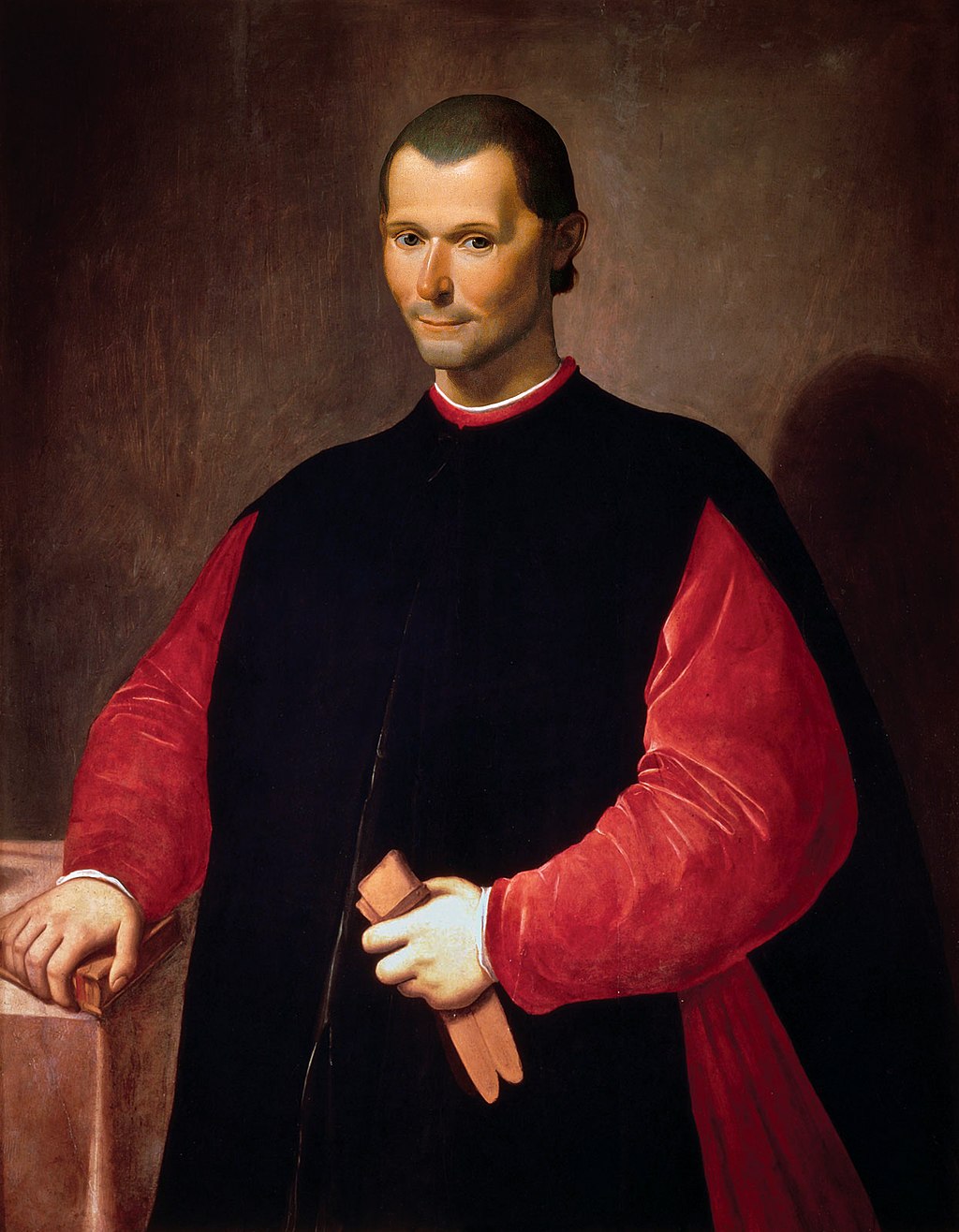 The Court PartyLorenzo de’ Medici and Machiavelli
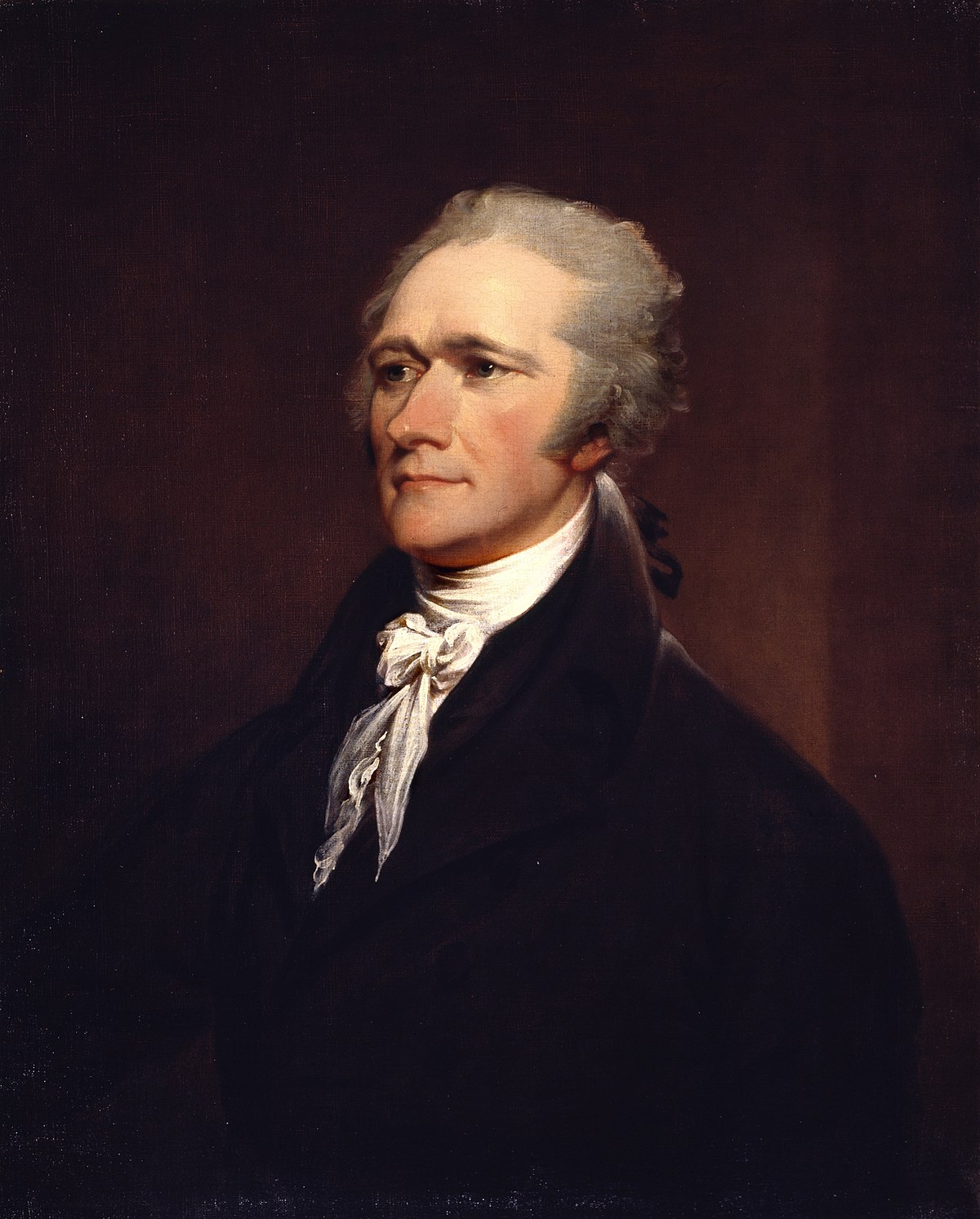 The Court Party in 1787Madison and Hamilton
Revolutionary Mobs
Shay’s Rebellion, 1786-87
What is the Court Party Today?
What is the Court Party Today?